Respirable Crystalline Silica
29 CFR 1926.1153
Presented by:
[Speaker Notes: Revised 6/16/25

The information in this presentation is provided voluntarily by the N.C. Department of Labor, Education Training and Technical Assistance Bureau as a public service and is made available in good faith. This presentation is designed to assist trainers conducting OSHA outreach training for workers.  Since workers are the target audience, this presentation emphasizes hazard identification, avoidance, and control – not standards.  No attempt has been made to treat the topic exhaustively.  It is essential that trainers tailor their presentations to the needs and understanding of their audience.

The information and advice provided on this Site and on Linked Sites is provided solely on the basis that users will be responsible for making their own assessment of the matters discussed herein and are advised to verify all relevant representations, statements, and information.

This presentation is not a substitute for any of the provisions of the Occupational Safety and Health Act of North Carolina or for any standards issued by the N.C. Department of Labor.  Mention of trade names, commercial products, or organizations does not imply endorsement by the N.C. Department of Labor.]
Objectives
1926.1153
In this course, we will discuss:

Respirable crystalline silica – what it is, sources and health effects

Identification/exposure controls – silica producing work processes and how to control it

New OSHA regulatory requirements
What is Crystalline Silica?
Crystalline silica is a basic component of soil, sand, granite, and many other minerals 

Quartz is the most common form

Cristobalite and Tridymite are two other forms  

Respirable size particles generated when workers chip, cut, drill, or grind materials that contain crystalline silica
Hazards of Crystalline Silica
Exposure to respirable crystalline silica has been linked to:

Silicosis

Lung cancer

Chronic obstructive pulmonary disease

Kidney disease
Some Common Products
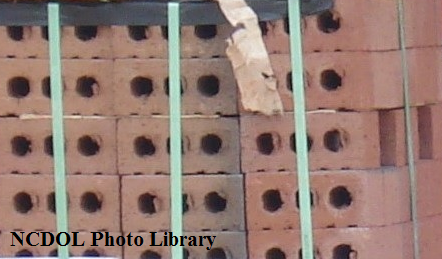 Fiber cement board

Sand

Brick

Block

Concrete

Drywall
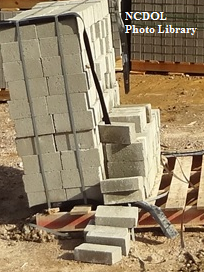 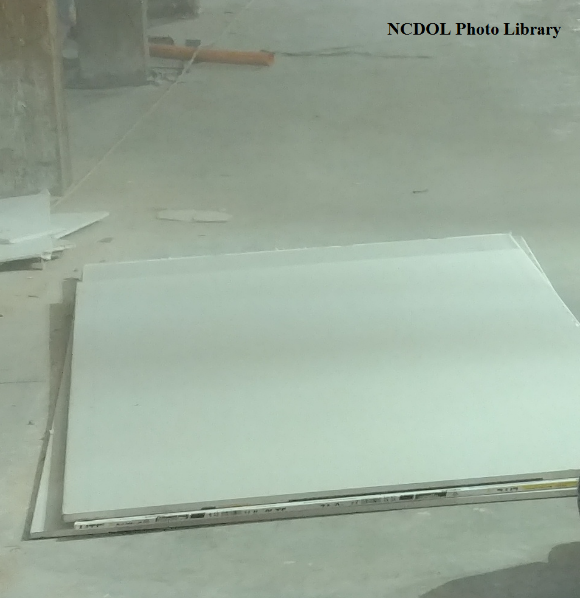 Previously
Old PEL Versus New PEL
Published March 25, 2016
1926.1153
Sections
Scope and application 
Definitions
Specified exposure control methods
Alternative exposure control methods
Respiratory protection
Housekeeping
Written exposure control plan
Medical surveillance
Communication of respirable crystalline silica hazards
Recordkeeping
Dates
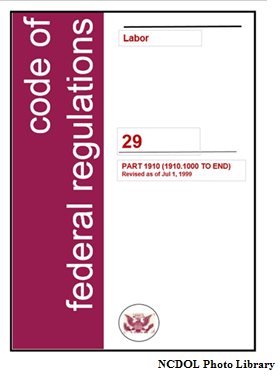 Published March 25, 2016
1926.1153
Sections
(k)  Dates 
(b)  Definitions
(a)  Scope and application
(g)  Written exposure control plan
(c)  Specified exposure control methods
(d)  Alternative exposure control methods
(e)  Respiratory protection
(h)  Medical surveillance
(j)   Recordkeeping
(f)   Housekeeping
(i)   Communication of respirable crystalline silica hazards
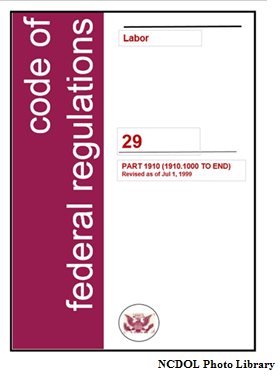 Published March 25, 2016
1926.1153
Sections
(k)  Dates 
(b)  Definitions
(a)  Scope and application
(g)  Written exposure control plan
(c)  Specified exposure control methods
(d)  Alternative exposure control methods
(e)  Respiratory protection
(h)  Medical surveillance
(j)   Recordkeeping
(f)   Housekeeping
(i)   Communication of respirable crystalline silica hazards
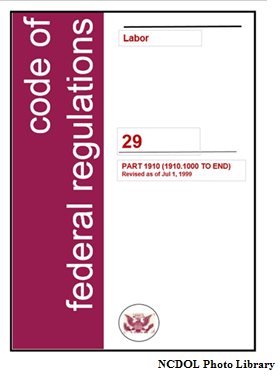 Dates
1926.1153
Became effective June 23, 2016

All obligations of this section shall commence June 23, 2017, except requirements for methods of sample analysis in paragraph (d)(2)(v)

Requirements for methods of sample analysis in paragraph (d)(2)(v) of this section commence June 23, 2018
Definitions
1926.1153(b)
Action level
 Assistant secretary
 Director
 Competent person
 Employee exposure
 High-efficiency particulate air [HEPA] filter
 Objective data
 Physician or other licensed health care professional   
 Respirable crystalline silica
 Specialist
Definitions
1926.1153(b)
Action level
 Assistant secretary
 Director
 Competent person
 Employee exposure
 High-efficiency particulate air [HEPA] filter
 Objective data
 Physician or other licensed health care professional   
 Respirable crystalline silica
 Specialist
Competent Person
1926.1153(b)
An individual who is: 

Capable of identifying existing and foreseeable respirable crystalline silica hazards in the workplace, and

Has authorization to take prompt corrective measures to eliminate or minimize them


Competent person must have the knowledge and ability necessary to fulfill the responsibilities set forth paragraph (g) of this section
Employee Exposure
1926.1153(b)
Exposure to airborne respirable crystalline silica that would occur if the employee were not using a respirator
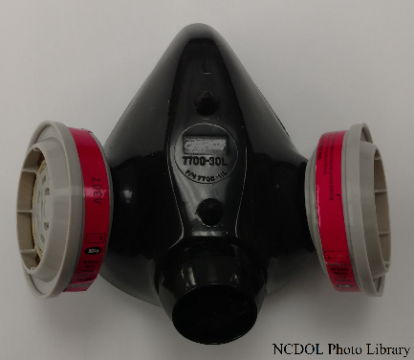 Respirable Crystalline Silica
1926.1153(b)
Quartz, cristobalite, and/or tridymite contained in airborne particles that are determined to be respirable by a sampling device designed to meet the characteristics for respirable-particle-size-selective samplers specified in the International Organization for Standardization (ISO) 7708:1995
Published March 25, 2016
1926.1153
Sections
(k)  Dates 
(b)  Definitions
(a)  Scope and application
(g)  Written exposure control plan
(c)  Specified exposure control methods
(d)  Alternative exposure control methods
(e)  Respiratory protection
(h)  Medical surveillance
(j)   Recordkeeping
(f)   Housekeeping
(i)   Communication of respirable crystalline silica hazards
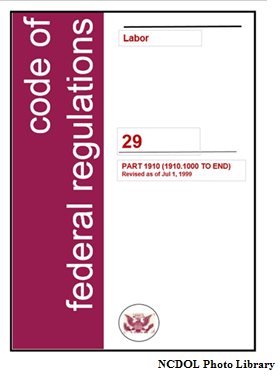 Published March 25, 2016
1926.1153
Sections
(k)  Dates 
(b)  Definitions
(a)  Scope and application
(g)  Written exposure control plan
(c)  Specified exposure control methods
(d)  Alternative exposure control methods
(e)  Respiratory protection
(h)  Medical surveillance
(j)   Recordkeeping
(f)   Housekeeping
(i)   Communication of respirable crystalline silica hazards
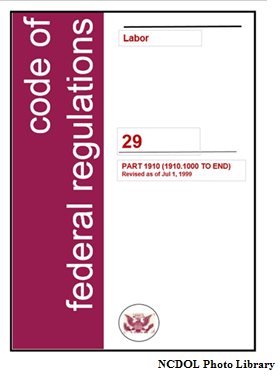 Silica Flow Chart
1926.1153
Scope and Application
1926.1153(a)
Applies to all occupational exposure to respirable crystalline silica in construction work, except where employee exposure will remain below 25 micrograms per cubic meter (µg/m3)
Exposure
Exposure to Silica begins with performing an activity that results in dust generation examples:
Chipping
Cutting
Sawing
Drilling
Grinding
Sanding
Crushing
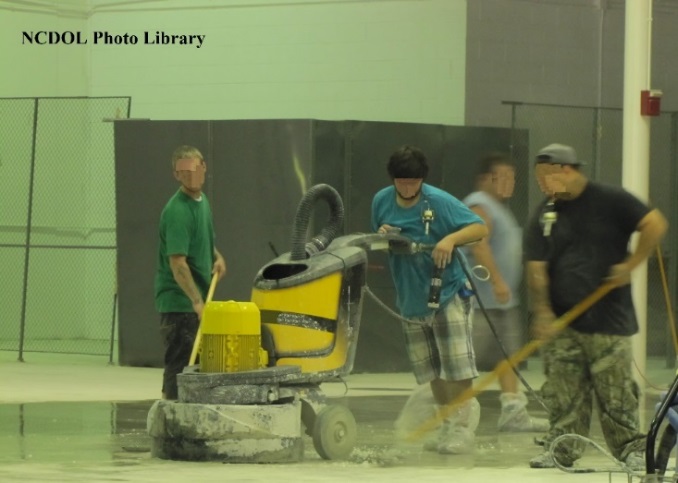 Dust
Dust
Dust
Dust
Dust
Scope and Application
1926.1153(a)
Crystalline Silica?
Crystalline Silica?
Crystalline Silica?
Crystalline Silica?
Crystalline Silica?
Presence of Crystalline Silica?
MSDS – Material Safety Data Sheet
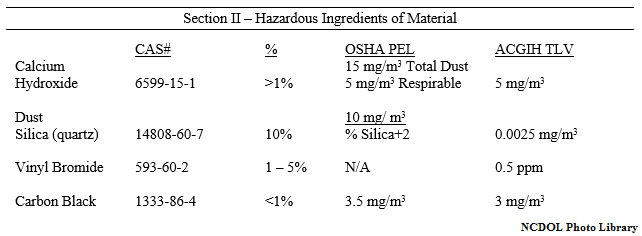 Presence of Crystalline Silica?
MSDS – Material Safety Data Sheet
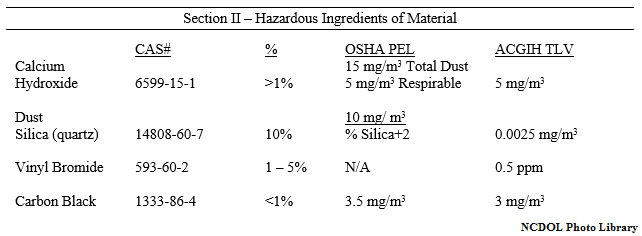 Presence of Crystalline Silica?
SDS – Safety Data Sheet
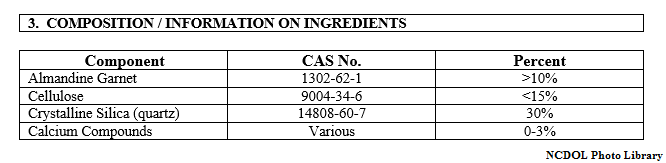 Presence of Crystalline Silica?
SDS – Safety Data Sheet
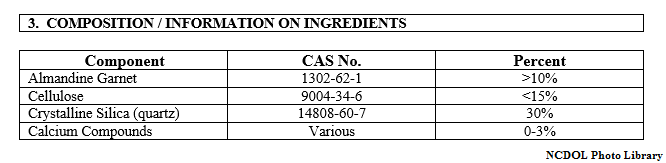 Scope and Application
1926.1153(a)
Crystalline Silica ≥ 25µg/m3
1926.1153(d)(2)(i)
Under any foreseeable conditions

Sample
Written Exposure Control Plan
1926.1153(g)
Written Exposure Control Plan
1926.1153(g)(1)
Develop and implement a written exposure control plan to minimize or eliminate exposure to silica, which contains information on the following:

Task description

Description of the controls (engineering controls, work practices, personal protective equipment)

Housekeeping measures

Designates a competent person who will make frequent and regular inspections of the job sites, materials, and equipment to implement the written exposure control plan
Written Exposure Control Plan
1926.1153(g)(1)
Develop and implement a written exposure control plan to minimize or eliminate exposure to silica, which contains information on the following:

Procedures used to restrict access to work areas, when necessary, to minimize the number of employees exposed
Written Exposure Control Plan
1926.1153(g)(2)-(3)
Must be reviewed and evaluated at least annually and update when necessary

Must be readily available for examination and copying, upon request, to: 

Each employee covered by this section
Designated employee representatives
Assistant Secretary, and
Director (of NIOSH)
Written Exposure Control Plan
1926.1153(g)
Specified Exposure Control Methods
1926.1153(c)(1)
Table 1 – Specified Exposure Control Methods; when working with materials containing crystalline silica

Lists 18 tasks with engineering and work practice control methods, and respirator requirements
Table 1 – Tasks
1926.1153(c)(1)
Handheld grinders for uses other than mortar removal

Walk-behind milling machines and floor grinders

Small drivable milling machines (less than half-lane)
Stationary masonry saws

Handheld power saws (any blade diameter)

Handheld power saws for cutting fiber-cement board (with blade diameter of 8 inches or less)
Table 1 – Tasks
1926.1153(c)(1)
Large drivable milling machines (half-lane and larger)

Crushing machines

Vehicle-mounted drilling rigs for rock and concrete

Jackhammers and handheld powered chipping tools
Walk-behind saws

Drivable saws

Rig-mounted core saws or drills

Handheld and stand-mounted drills (including impact and rotary hammer drills)

Dowel drilling rigs for concrete

Handheld grinders for mortar removal
Table 1 – Tasks
1926.1153(c)(1)
Heavy equipment and utility vehicles used to abrade or fracture silica-containing materials or used during demolition activities involving silica-containing materials
Heavy equipment and utility vehicles for tasks such as grading and excavating but not including:

Demolishing, abrading, or fracturing silica-containing materials
Table 1 – Example 1
1926.1153(c)(1)
Table 1 – Example 2
1926.1153(c)(1)
Example 2
Table 1 – Example 3
1926.1153(c)(1)
Example 3
Table 1 – Example 4
1926.1153(c)(1)
Example 4
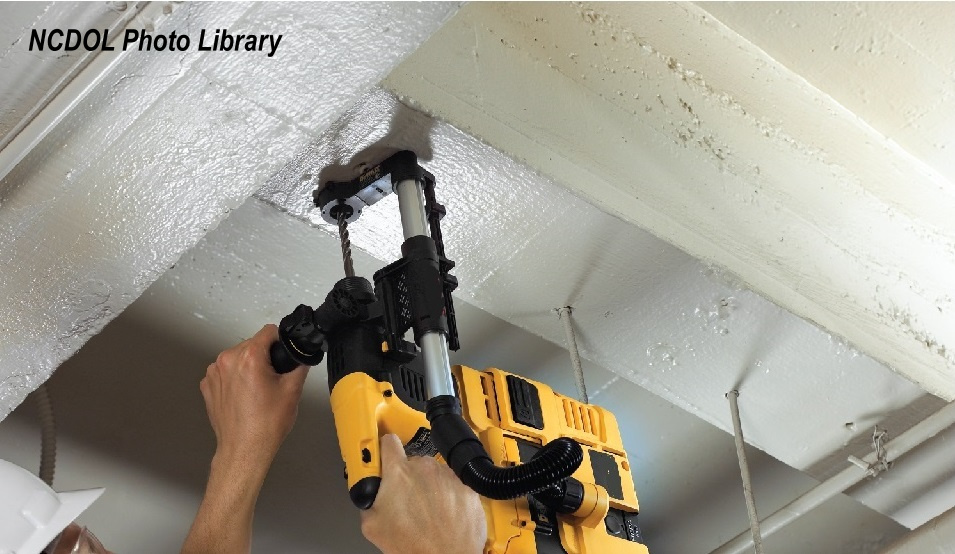 Table 1 – Example 5
1926.1153(c)(1)
Table 1 – Example 5
1926.1153(c)(1)
Example 5
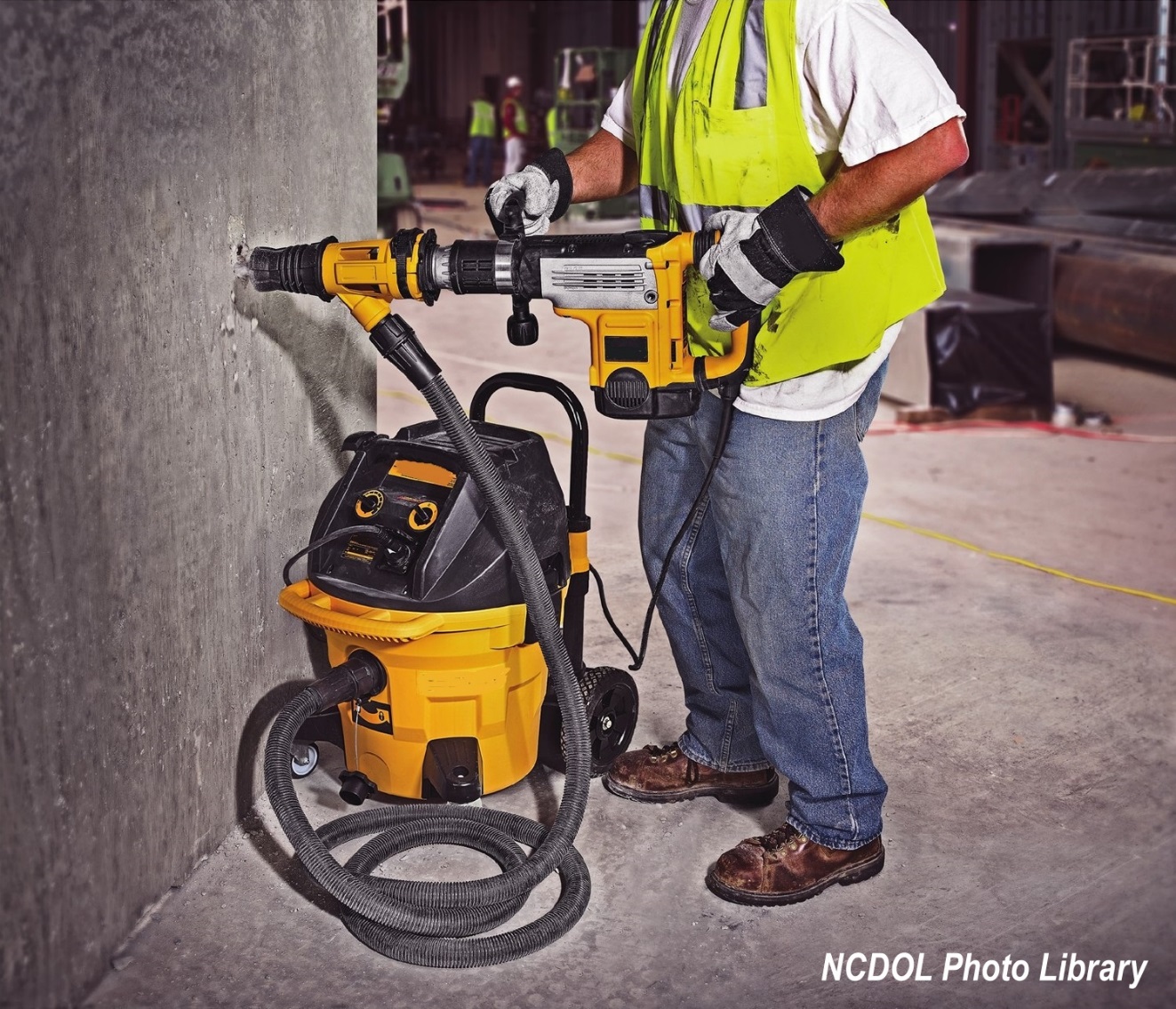 Table 1 – Example 6
1926.1153(c)(1)
Example 6
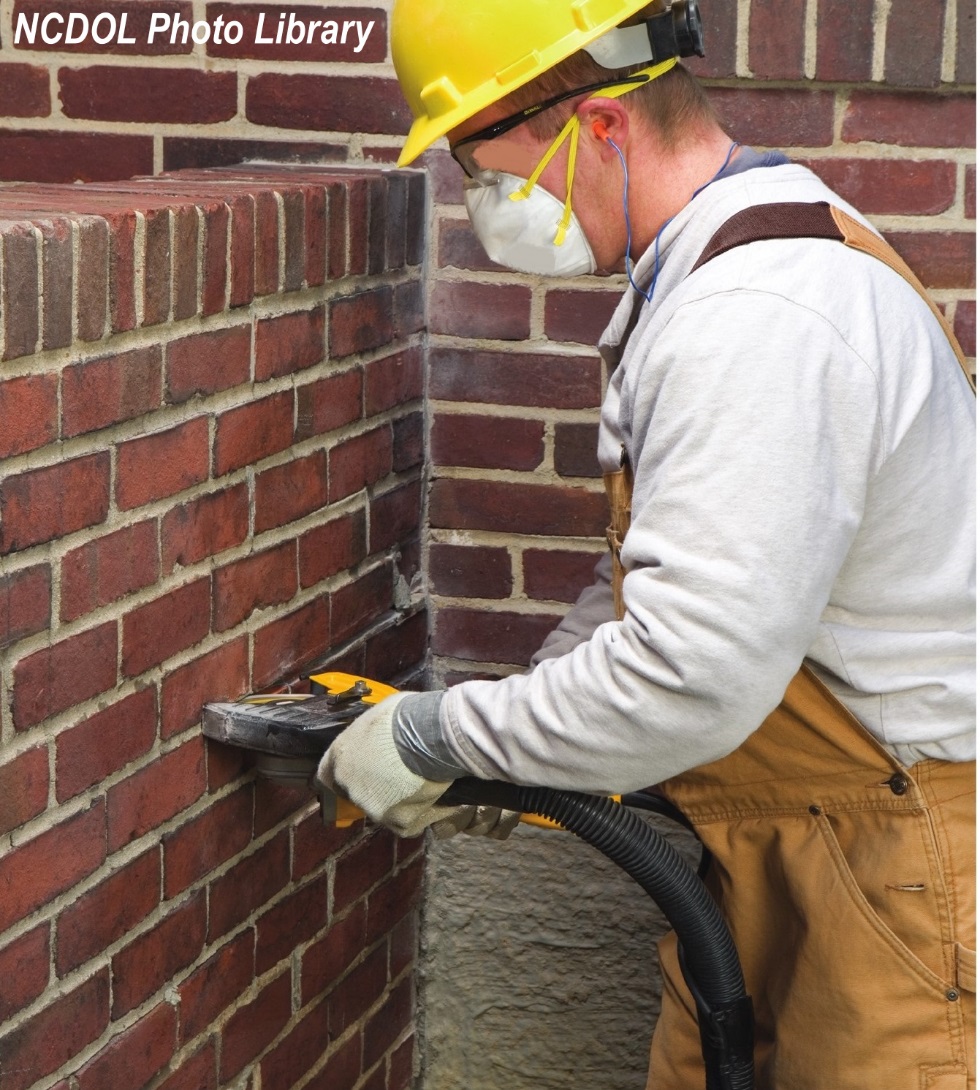 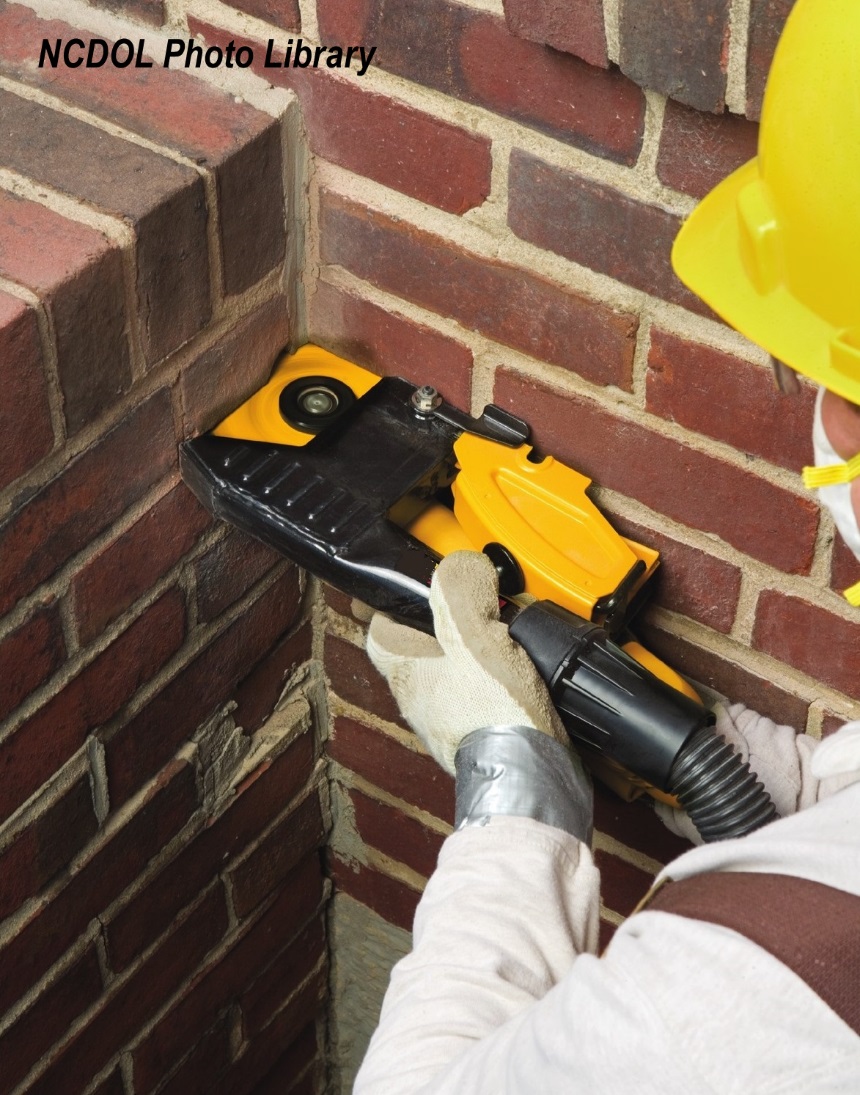 Table 1 – Example 7
1926.1153(c)(1)
Table 1 – Example 7
1926.1153
Example 7
Example 7
Table 1 – Example 8
1926.1153(c)(1)
Table 1 – Example 8
1926.1153(c)(1)
Example 8
Specified Exposure Control Methods
1926.1153(c)
Where an employee performs more than one task on Table 1 during the course of a shift, and the total duration of all tasks combined is more than four hours, the required respiratory protection for each task is the respiratory protection specified for more than four hours per shift.
Specified Exposure Control Methods
1926.1153(c)
If the total duration of all tasks on Table 1 combined is less than four hours, the required respiratory protection for each task is the respiratory protection specified for less than four hours per shift.
Specified Exposure Control Methods
1926.1153(c)
For each employee engaged in a task identified on Table 1, the employer shall fully and properly implement the engineering controls, work practices, and respiratory protection specified for the task on Table 1.
Specified Exposure Control Methods
1926.1153(c)
When implementing the control measures specified in Table 1, each employer shall:

For tasks performed indoors or in enclosed areas, provide a means of exhaust as needed to minimize the accumulation of visible airborne dust

For tasks performed using wet methods, apply water at flow rates sufficient to minimize release of visible dust
Specified Exposure Control Methods
1926.1153(c)
When controls are fully and properly implemented according to Table 1

Do not have to comply with PEL

Do not have to conduct exposure assessments for employees engaged in those tasks
Alternative Control Methods
1926.1153(d)
For tasks not listed in Table 1 
          or 
where the employer does not fully and properly implement the engineering controls, work practices, and respiratory protection described in Table 1
Written Exposure Control Plan
1926.1153(g)
Controls Not Functioning Properly
Controls Not Functioning Properly
Alternative Control Methods
1926.1153(d)
Alternative Control Methods
1926.1153(d)
Permissible Exposure Limit (PEL)

Employer shall ensure that no employee is exposed to an airborne concentration of respirable crystalline silica in excess of 
    50 µg/m3, calculated as an 8-hour
    Time Weighted Average (TWA)
Alternative Control Methods
1926.1153(d)
Engineering and work practice controls

Shall be used to reduce and maintain employee exposure to respirable crystalline silica to or below the PEL, unless the employer can demonstrate that such controls are not feasible  

Wherever feasible engineering and work practice  controls are not sufficient to reduce employee exposure to or below the PEL

Must be used to reduce employee exposure to the lowest feasible level, and 
Supplement with the use of respiratory protection
Alternative Control Methods
1926.1153(d)
Engineering and work practice controls

Shall be used to reduce and maintain employee exposure to respirable crystalline silica to or below the PEL, unless the employer can demonstrate that such controls are not feasible

Wherever feasible engineering and work practice  controls are not sufficient to reduce employee exposure to or below the PEL

Must be used to reduce employee exposure to the lowest feasible level, and 
Supplement with the use of respiratory protection
Alternative Control Methods
1926.1153(d)
Alternative Control Methods
1926.1153(d)
Exposure assessment - assess the exposure of each employee who is or may reasonably be expected to be exposed to respirable crystalline silica at or above the action level 
    (25 µg/m3)

Performance Option

Scheduled Option
Scheduled Option
1926.1153(d)(2)
Exposure assessment

Initial monitoring
< Action Level (25 µg/m3) 
 Monitoring may be discontinued
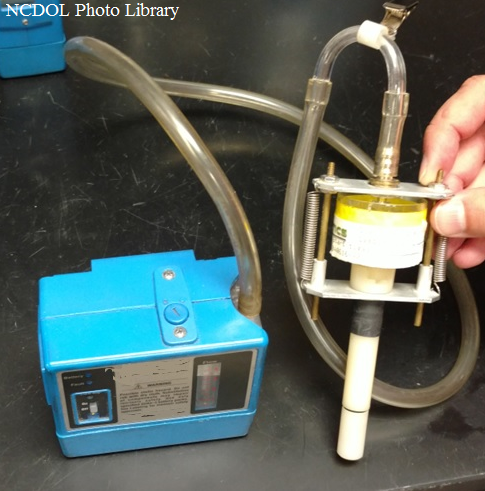 Scheduled Option
1926.1153(d)(2)
Most recent monitoring

≥ AL (25 µg/m3) but < the PEL (50 µg/m3)

 Repeat monitoring within six (6) months

> PEL

 Repeat monitoring within three (3) months 

< AL (25 µg/m3) 

 Repeat such monitoring within six (6) months
    of the most recent monitoring until two (2) consecutive 
    measurements, taken seven (7) or more days apart, 
    are < AL (25 µg/m3), at which time the monitoring 
    maybe discontinued
Alternative Control Methods
1926.1153(d)(2)(vi)
Employee notification of assessment results

Within five (5) working days after completing an exposure assessment

Notify each affected employee in writing of the results of that assessment, or 

Post the results in an appropriate location accessible to all affected employees

Whenever an exposure assessment indicates that employee exposure is above the PEL (50 µg/m3), the employer shall describe in the written notification the corrective action being taken to reduce employee exposure to or below the PEL
Alternative Control Methods
1926.1153(d)(2)(iv)
Exposure reassessment

Whenever a change in the production, process, control equipment, personnel, or work practices may reasonable be expected to result in new or additional exposures at or above the action level
				OR

When employer has reason to believe there are new or additional exposures at or above the action level have occurred
Respiratory Protection
1926.1153(e)
Respiratory Protection
1926.1153(e)
Where respiratory protection is required, the employer must provide each employee an appropriate respirator that complies with the requirements of paragraph (e) and 29 CFR 1910.134

Written Respiratory Protection Program

Medical evaluation

Fit testing

Training

Proper use

Limitations/capabilities

Maintenance/care/storage
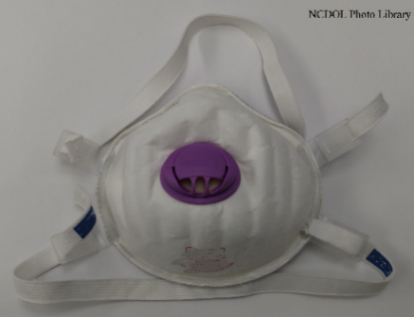 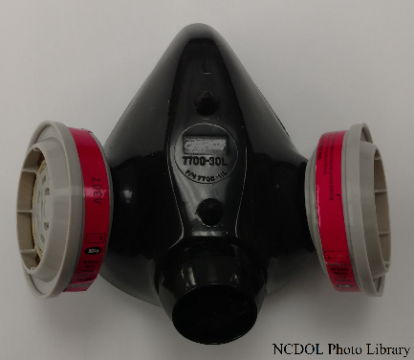 Medical Surveillance
1926.1153(h)
Medical Surveillance
1926.1153(h)(2)
Initial (baseline) examination

Must be made available within 30 days after initial assignment, unless 

Employee received a medical examination that meets the requirements of this section within the last three (3) years
Medical Surveillance
1926.1153(h)(3)
Periodic examination

At least every three (3) years, or more frequently if recommended by the physician or other licensed health care professional (PLHCP)

Exam includes medical and work history, physical examination (emphasis on respiratory system), chest X-ray, pulmonary function test (PFT), and tuberculosis (TB) test
Medical Surveillance: Employee
1926.1153(h)(5)
PLHCP’s written medical opinion

Receive a written medical report within 30 days after the medical examination

Report includes the results of the medical examination:

Recommendations for limitations on respirator use

Recommendations for limitations on exposure to silica

Recommendations for further evaluation or treatment

Examination by a specialist
Medical Surveillance: Employer
1926.1153(h)(6)
PLHCP’s written medical opinion

Can only describe limitations on respirator use


If employee provides written authorization, then the employer also receives:

Any recommended limitations on the employee’s exposure to respirable crystalline silica

Recommendation for examination by a specialist
Recordkeeping
1926.1153(j)
Recordkeeping
1926.1153(j)(1)
Air monitoring

Employer shall make and maintain an accurate record of all exposure measurements taken to assess employee and/or objective data relied upon to determine exposure to respirable crystalline silica

All exposure records must be maintained and made available to employees, in accordance with 29 CFR 1910.1020
Recordkeeping
1926.1153(j)(3)
Medical Surveillance Program

Make and maintain an accurate record for each employee covered by medical surveillance

Medical records must be maintained and made available in accordance with 29 CFR 1910.1020
Housekeeping
1926.1153(f)
Housekeeping
1926.1153(f)(1)-(2)
Activities that could contribute to silica exposure are not allowed.

Dry sweeping or dry brushing

Compressed air to clean surfaces or cloths
Housekeeping
1926.1153(f)(1)
Approved activities 

Wet sweeping

Vacuuming (HEPA-filter)

Compressed air when used in conjunction with a ventilation system that effectively captures the dust cloud created

Other methods that minimize the likelihood of exposure

No alternative method is feasible
Dry sweeping or dry brushing

Compressed air
Housekeeping
1926.1153(f)(1)
Approved activities 

Wet sweeping

Vacuuming (HEPA-filter)

Compressed air when used in conjunction with a ventilation system that effectively captures the dust cloud created

Other methods that minimize the likelihood of exposure

No alternative method is feasible
Dry sweeping or dry brushing

Compressed air
Vacuuming Without a Filter
Vacuuming Without a Filter
Vacuuming Without a Filter
Vacuuming Without a Filter
Vacuuming Without a Filter
Vacuuming Without a Filter
Vacuuming Without a Filter
Vacuuming Without a Filter
Vacuuming Without a Filter
Communication
1926.1153(i)
Communication
1926.1153(i)(1)
Hazard Communication Standard (HCS)

Address: Cancer, lung effects, immune system effects, and kidney effects

Safety Data Sheets (SDS)

Labels
Employee Information/Training
1926.1153(i)(2)
Exposure to respirable crystalline silica
Associated health hazards
Specific Tasks in the working environment
Controls that minimize or eliminate exposure

Explanation of the silica standard

Identify the competent person

Purpose and a description of the medical surveillance program
Review
1926.1153
Exposure to respirable crystalline silica has been linked to:

Silicosis

Lung cancer

Chronic obstructive pulmonary disease

Kidney disease
Silica Flow Chart
1926.1153
Review
Dust generation and exposure

Material composition

Who is your competent person?




Protect yourself!
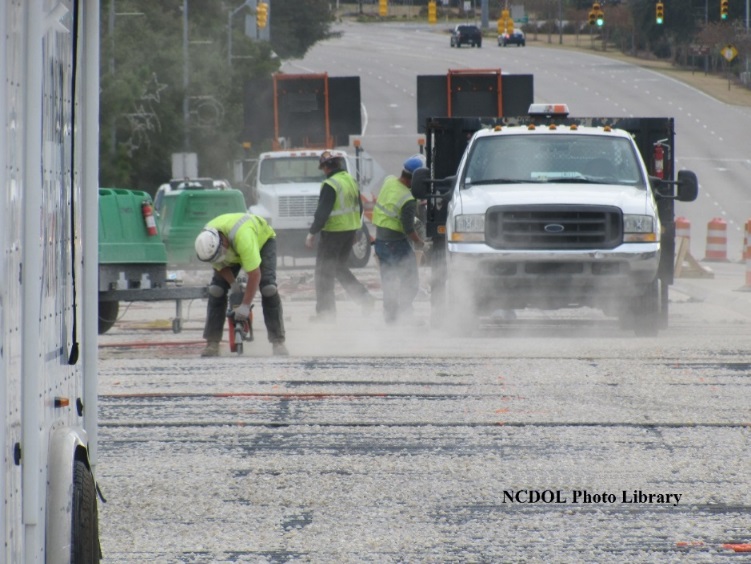 Summary
Respirable crystalline silica – what it is, sources and health effects

Identification/exposure controls – silica producing work processes and how to control it

New OSHA regulatory requirements
Thank You For Attending!
Final Questions?